รายงานผลการดำเนินงานประจำเดือนพฤษภาคม 2564
ศูนย์สุขภาพชุมชน มหาวิทยาลัยราชภัฏอุบลราชธานี
ข้อมูล
จำนวนผู้มีสิทธิรักษา
รายงานประชากรแยกตามกลุ่มอายุ/เพศ 
สถิติการเข้ารับบริการ
สถิติการส่งต่อ
โรงพยาบาลส่งต่อ
รายการส่งตัวของศูนย์สุขภาพชุมชน 
10 อันดับโรคที่พบในศูนย์สุขภาพชุมชน
[Speaker Notes: รายละเอียดเริ่มต้นของหลักสูตร และ/หรือหนังสือ/อุปกรณ์การเรียนที่ต้องใช้ในชั้นเรียน/โครงการ]
จำนวนผู้มีสิทธิรักษา
[Speaker Notes: ตารางที่ออกแบบสำหรับคาบเวลา/วัตถุประสงค์เพิ่มเติม]
รายงานประชากรแยกตามกลุ่มอายุ/เพศ
20-24 ปี มากที่สุด 3,964 คน 
คิดเป็นร้อยละ 86.80 
ช่วงอายุ 25-29 ปี ร้อยละ 4.16 
 30-34 ปี  คิดเป็นร้อยละ 2.54 
เพศชาย 1,207 คน ร้อยละ 26.43 
เพศหญิง 3,360 คน ร้อยละ 73.57 
กลุ่มช่วงอายุที่มีการเปลี่ยนสิทธิมากที่สุดคือช่วงอายุ 20-24 ปี 25 คน รองลงมาคือ ช่วงอายุ 15-19 ปี 17 คน
[Speaker Notes: บันทึกย่อสำหรับบทนำ]
สถิติการเข้ารับบริการ
พบว่านักศึกษามาใช้บริการทั้งหมด 84 ครั้งคิดเป็นร้อยละ 1.65 ของผู้มีสิทธิทั้งหมด เพิ่มขึ้นจากปี 2563 จำนวน 54 ครั้ง แบ่งเป็นสิทธิ UC จำนวน 62 ครั้ง คิดเป็นร้อยละ 73.80 และ Non UC จำนวน 22 ครั้ง คิดเป็นร้อยละ 26.19
[Speaker Notes: วัตถุประสงค์สำหรับคำแนะนำ และผลลัพธ์ที่คาดหวังและ/หรือทักษะที่ได้จากการเรียนรู้]
สถิติการส่งต่อ
ส่งต่อ ทั้งหมด 23 ครั้ง 18 คน คิดเป็นร้อยละ 42.86 ของผู้รับบริการทั้งหมด การส่งตัวเพิ่มขึ้นจากปี 2563  10 ครั้ง
[Speaker Notes: รายการคำศัพท์ที่เกี่ยวข้อง]
โรงพยาบาลส่งต่อ
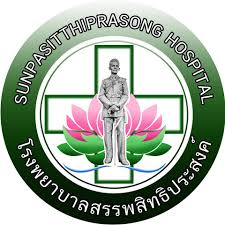 13 คน จำนวน 16 ครั้ง 
คิดเป็นร้อยละ 69.57
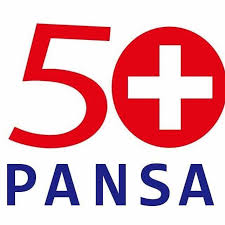 5 คน จำนวน 7 ครั้ง 
คิดเป็นร้อยละ 30.43
[Speaker Notes: รายการกระบวนการและขั้นตอน หรือภาพนิ่งการบรรยายพร้อมสื่อ]
รายการส่งตัวของศูนย์สุขภาพชุมชน
[Speaker Notes: กราฟ/แผนภูมิตัวอย่าง]
10 อันดับโรคที่พบในศูนย์สุขภาพชุมชน
ล้างแผล, ฉีดวัคซีป้องกันโรคพิษสุนัขบ้า, ปวดท้องจากอาหารไม่ย่อย,ตากุ้งยิง, ท้องเสีย, 
ทอลซินอักเสบเฉียบพลัน, วิตกกังวล, 
ปวดศีรษะ แมลงกัด 
กรดไหลย้อน
[Speaker Notes: กราฟ/แผนภูมิตัวอย่าง]
[Speaker Notes: บทสรุปของหลักสูตร การบรรยาย และอื่นๆ]
Primary Cate Unit
Thank you